Добро пожаловать в Дошкольное отделение МОУ «СОШ №33»
Наш адрес:
170033 г. Тверь
 ул. Терещенко, 37
телефон 58-78-50
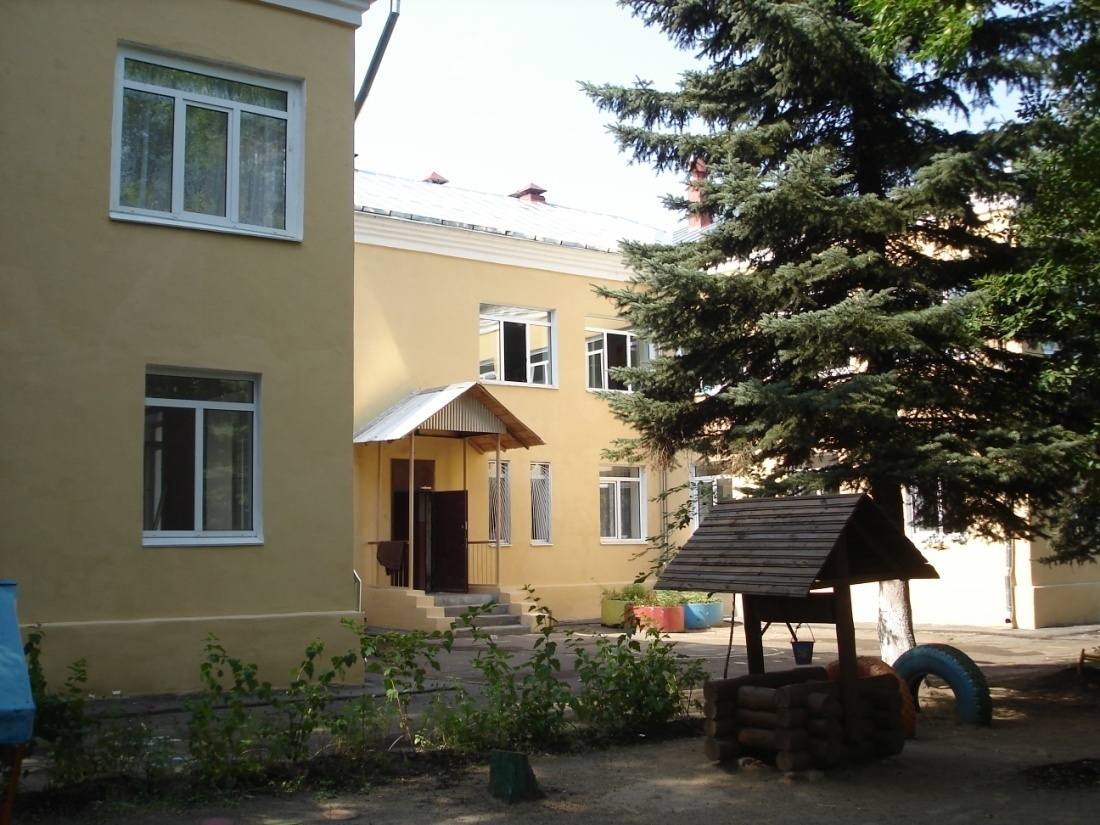 В дошкольном  отделении рады встречи с вами 5 возрастных групп, которые посещают 120 воспитанников.
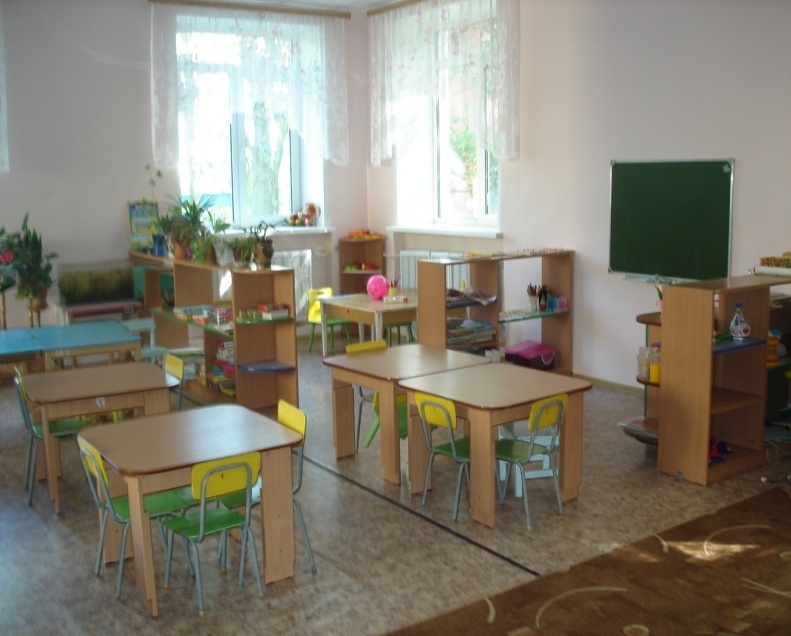 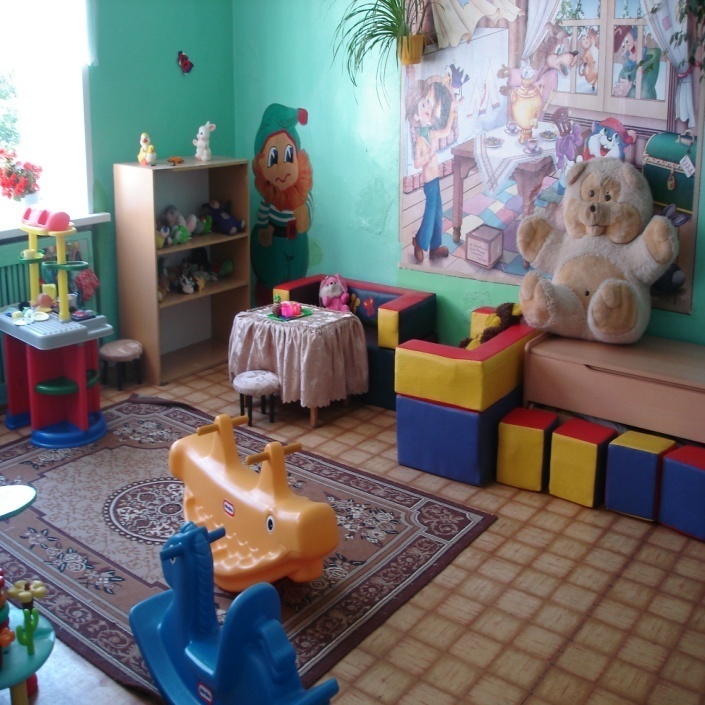 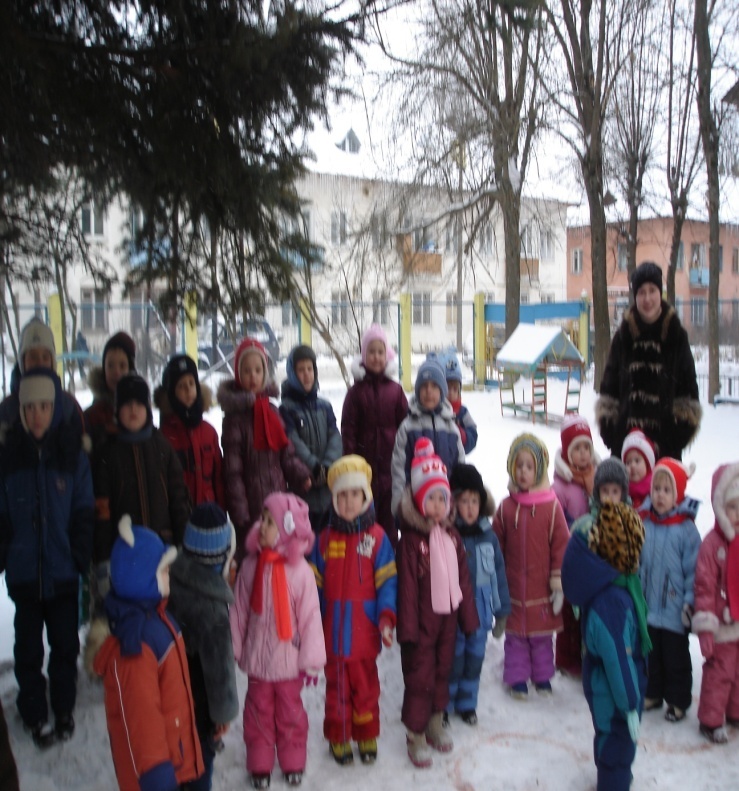 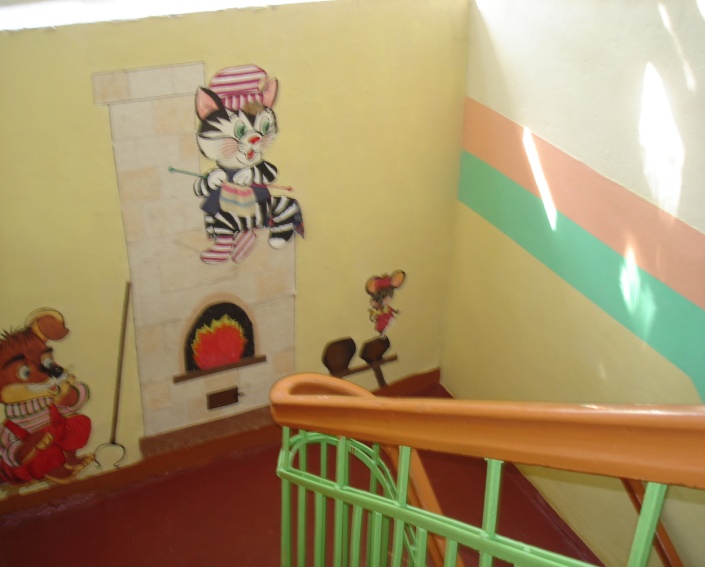 Наши звёздочки
Выпускники 2012 года являются лауреатами конкурса
 «Тверская Звёздочка».
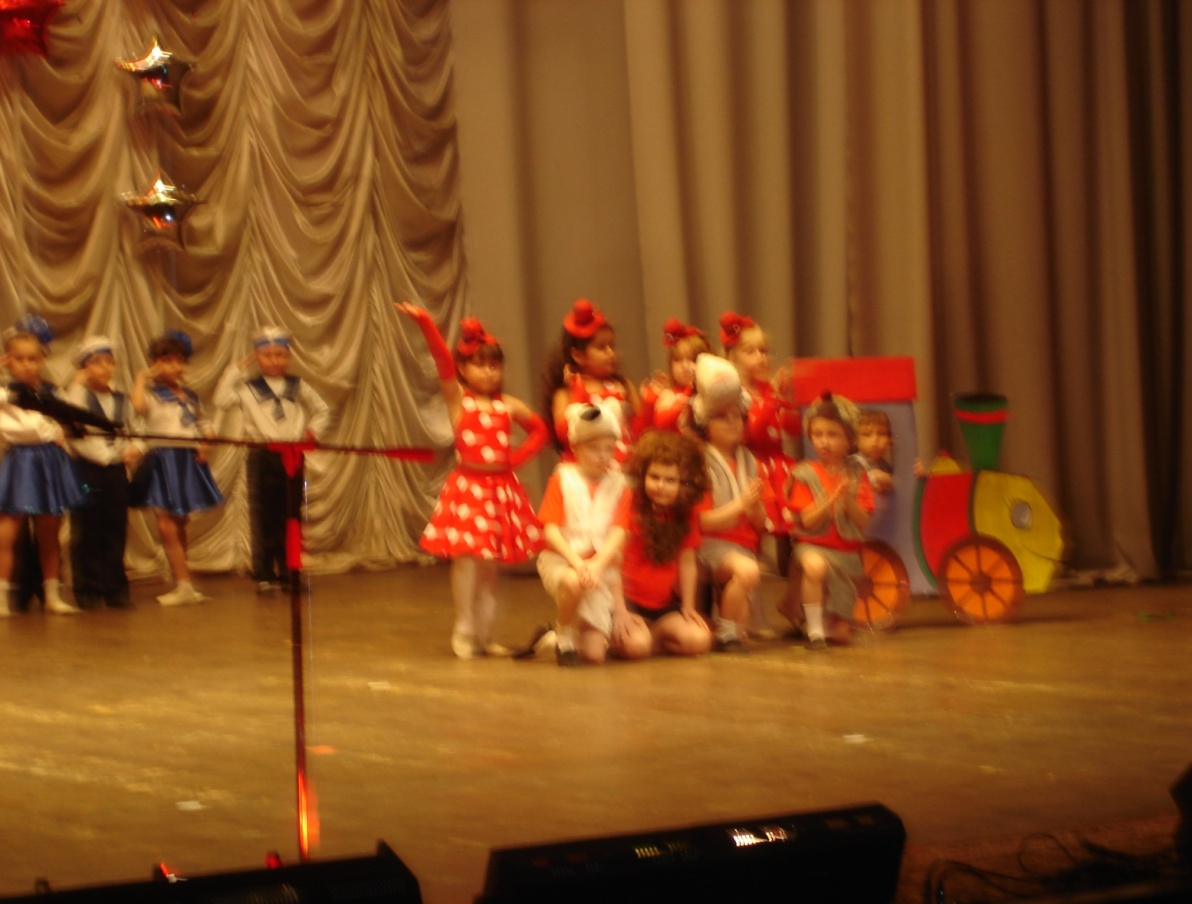 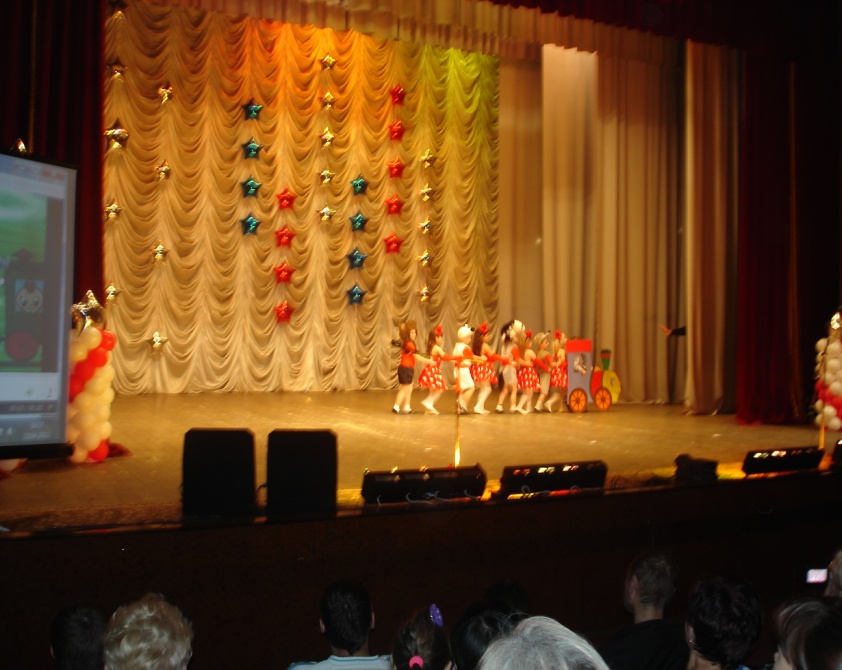 С нами Вы можете найти решения сложных вопросов:
Как правильно подготовить ребёнка к детскому саду?
Какую одежду купить малышу?
Что лучше: самостоятельный или послушный ребёнок?
Как научить ребёнка играть?
Наш педагогический коллектив
Заместитель директора по УВР-(старший воспитатель высшей категории)
Степаненко Екатерина Станиславовна
 

Музыкальный руководитель 
(педагог с высшей категорией)-
 Искендерова Ольга Михайловна

Педагоги-воспитатели                                                 
 (с высшей категорией)              (с первой категорией)
Пономарёва Елена Евгеньевна   Строчилина Наталья Анатольевна
Арефьева Мария Львовна           Яланская Елена Эдуардовна       
Корнилова Наталья Борисовна    Петелина Ксения Александровна
Дошкольное учреждение поможет Вам:
Быть спокойным за ребёнка с 7.00 до 19.00.
Организовать сбалансированное вкусное питание. 
Развивать в ребёнке творческое начало:
 на музыкальных занятиях;
в музыкально-ритмической группе «Барбарики»;





на групповых занятиях обучение пению и музыке;
в театральной студии.,.



Подготовить ребёнка к школе.
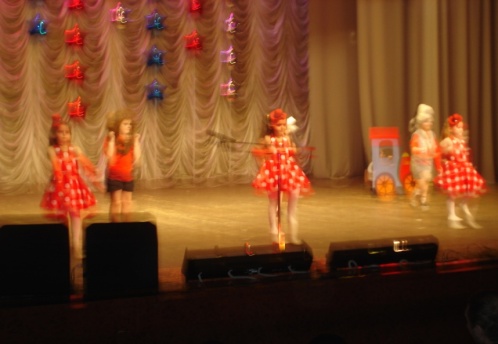 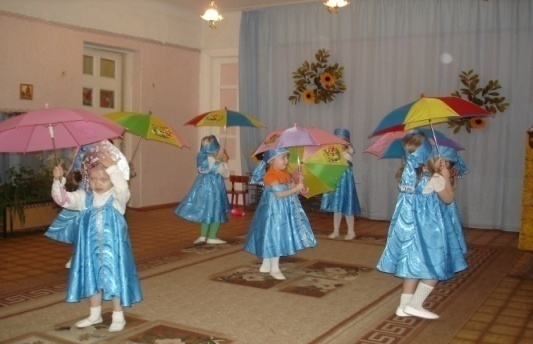 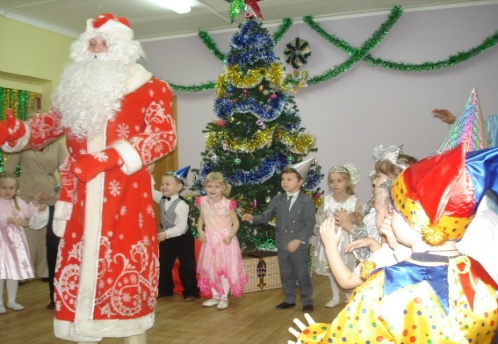 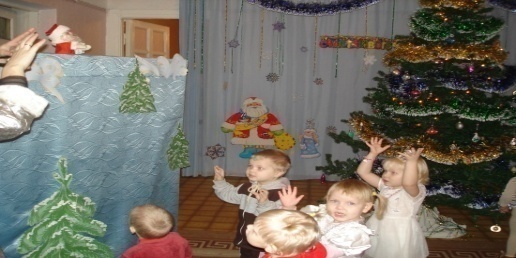 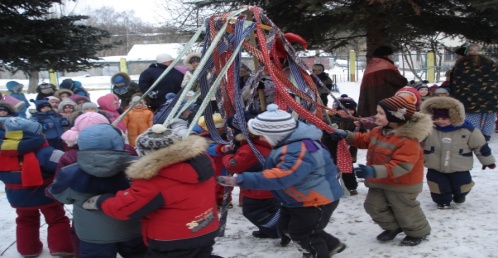 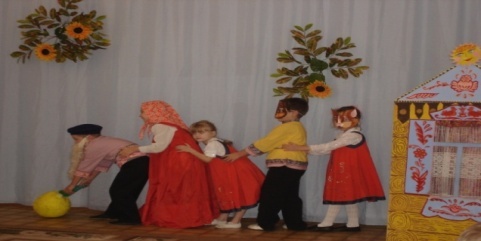 Вместе с родителями
выставки




      праздники                      конкурсы
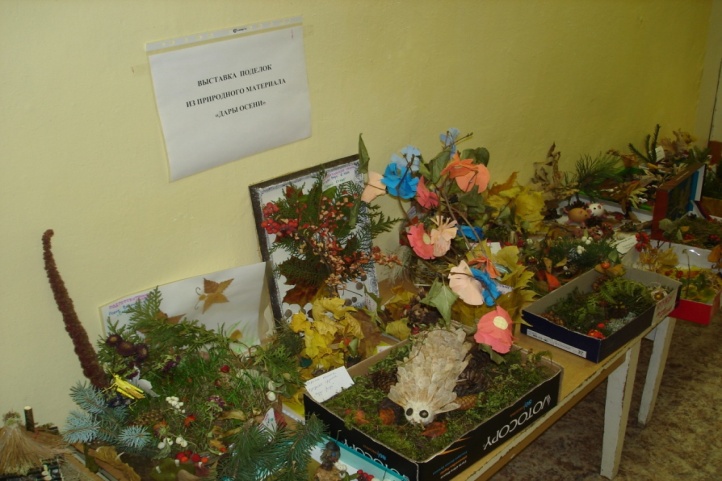 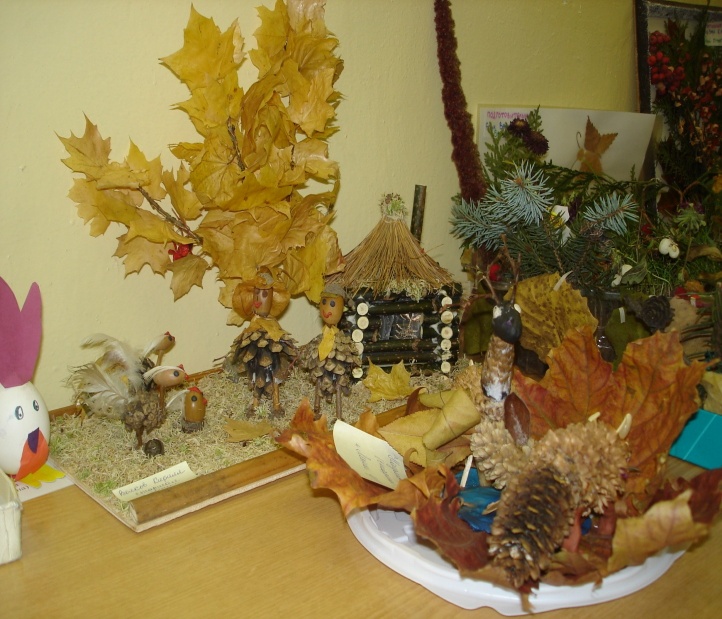 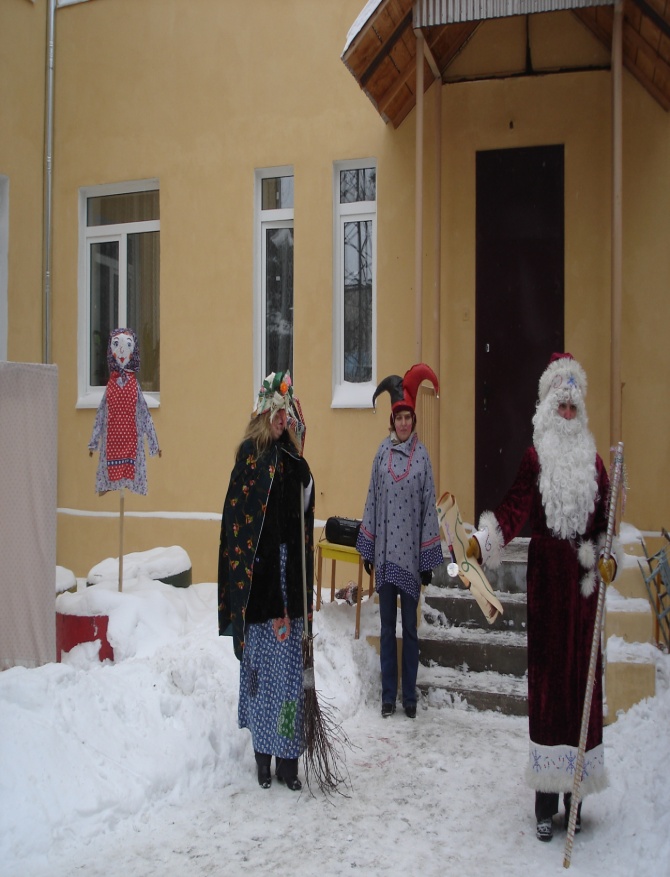 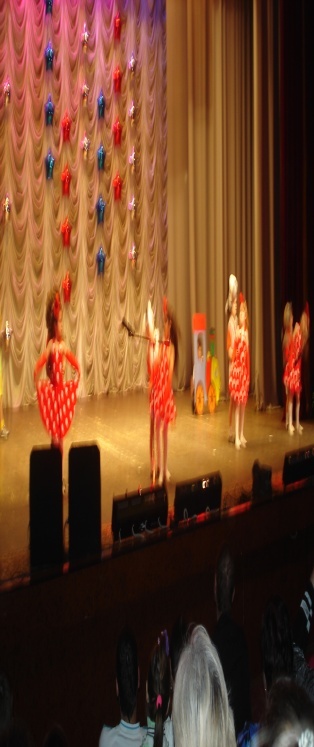 Наш электронный адрес
Запись в ДО на сайте http://detsad.tver.ru/
МОУ «СОШ 33» (№40) ДО

Добро пожаловать!
ОБРАЗОВАТЕЛЬНАЯ ПРОГРАММА
Дошкольное отделение  работает на основе: Устава МОУ «СОШ№33»,  « Закона об образовании», «Федеральных государственных образовательных стандартов дошкольного образования»,локальных актов.
Квалификация педагогических и учебно-вспомогательных работников соответствует квалификационным характеристикам, установленным  в Едином квалификационном  справочнике должностей руководителей, специалистов и служащих, раздел «Квалификационные характеристики должностей работников образования»
Реализует «Образовательную программу дошкольного образования», представляющую образовательные области:
-социально-коммуникативное развитие;
-познавательное развитие
-речевое развитие
-художественно-эстетическое развитие
-физическое развитие